Jean PANTOME
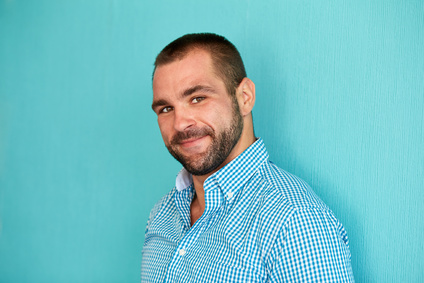 Peintre en bâtiment expérimenté
A propos de moi
Peintre en bâtiment expérimenté alliant la maîtrise des supports et des revêtements à appliquer, à la connaissance des techniques d’ornementations. Travaille aussi bien en extérieur qu’en intérieur. Dynamique, ponctuel et mobile, l’objectif est de pouvoir réaliser des chantiers riches en variétés techniques.
Contact
Expériences Professionnelles
+336 01 02 03 04
votre.nom.prenom@gnail.com
Marseille, France
linkedin.com/votre-profil
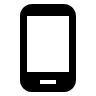 Depuis 04/2019 - Renov’Concept - Tours - Peintre décorateur• Réalisation de décor peint en trompe-l’œil, de dorures et de moulures• Effets décoratifs et de matières, décors peints, patines, ornementations, imitations de bois et de marbre• Élaboration d’un projet de décoration avec conseil client (les harmonies de couleurs, le choix des produits et des accessoires et l’aménagement décoratif des locaux)04/2017 à 03/2019 - Roc Peinture - Saint-Pierre-des-Corps - Peintre en bâtiment• Peinture à la brosse, à la taloche, au pinceau et au pulvérisateur• Caractéristiques et techniques d’application des enduits• Application de laque et de produits décoratifs• Réalisation de travaux de façade• Techniques de ragréage• Pose de revêtements de sols souples (PVC, linoléum, moquette, etc)09/2016 à 03/2017  - Robinson Rénovation - Tours - Peintre en bâtiment• Montage/démontage d’échafaudages fixes et roulants• Utilisation d’outillages électroportatifs (scie électrique, ponceuse, etc)• Préparation des supports (boucher, enduire, poncer, gratter, lessiver)• Préparation des mélanges de peinture• Techniques d’effets patinés, froissés et épongés• Pose de papiers peints et de revêtements muraux• Réalisation de travaux d’isolation et d’étanchéification
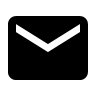 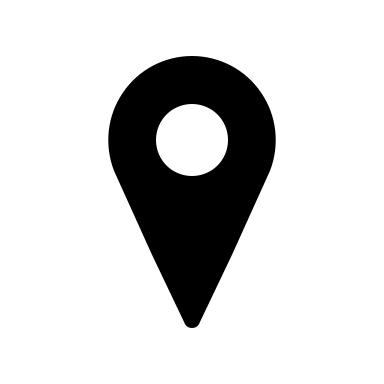 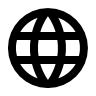 Compétences
Connaissance des supports (béton, bois, ancien revêtement, etc)
Utilisation aisée des matériaux, notamment des produits de peinture (peinture, vernis, enduits, colles...) et des revêtements muraux à coller (toile à peindre, vinyles, ...)
Étude de l'aspect esthétique et des couleurs (tons, associations de couleurs...)
Connaissance du BIM (maquette numérique et démarche collaborative de travail), ainsi que des enjeux énergétiques et environnementaux
Qualités
Formation
Patient
Rigoureux
Capable de travailler seul ou en équipe
Sensibilité artistique
2016 Obtention Mention Complémentaire Peinture Décoration - AlternanceCFA des Compagnons du Devoir et du Tour de France, ToursPerfectionnement dans la mise en œuvre de revêtements spécifiques et la réalisation de finitions décoratives. Apprentissage de conception et mise en œuvre de projet de décoration avec conseil client.

2015 Obtention CAP Peintre-Applicateur de revêtementsBTP CFA Indre-et-Loire, Saint-Pierre-des-CorpsApprentissage de l’habillage des supports (murs, sols, façades…), en intérieur et en extérieur, de la préparation aux finitions. Utilisation de différentes techniques manuelles ou mécaniques et revêtements (peinture, papier peint…)
Centres d’intérêt
Lecture
Chant
Randonnée
Cher(e) Candidat(e)
Merci d'avoir téléchargé ce modèle sur notre site. Nous espérons qu'il vous aidera à mettre en valeur votre CV.
---------------------------------------------------------------------------------------
Besoin de conseils pour rédiger votre CV ou vous préparer pour l’entretien d’embauche ? Consultez nos articles :
- Le titre du CV : guide pratique + 30 exemples
- Comment mettre en valeur son expérience professionnelle ?
- Rédiger une accroche de CV percutante + 9 exemples
- Les 7 points clés d'un CV réussi
- Personnalisez votre CV avec des icônes gratuites
- Bien préparer son entretien 
Nous proposons également plusieurs centaines d'exemples de lettres de motivation classées par métier et des modèles pour les mettre en forme.
- 1200 exemples de lettres de motivation 
- Les modèles de courrier
- Tous nos conseils pour rédiger une lettre efficace 

Nous vous souhaitons bonne chance dans vos recherches et vos entretiens  

Enfin, rappelez-vous qu'une bonne candidature est une candidature personnalisée ! Prenez donc le temps de la rédiger avec soin car elle décrit votre parcours professionnel et votre personnalité. 
----------------
Copyright : Les contenus diffusés sur notre site (modèles de CV, modèles de lettre, articles ...) sont la propriété de creeruncv.com. Leur utilisation est limitée à un usage strictement personnel. Il est interdit de les diffuser ou redistribuer sans notre accord. Contenus déposés dans 180 pays devant huissier. Reproduction strictement interdite, même partielle. Limité à un usage strictement personnel. Disclaimer : Les modèles disponibles sur notre site fournis "en l'état" et sans garantie.

Créeruncv.com est un site gratuit.